Interkulturní kompetence sociálního pedagoga
Beránková K., Davidová G., Kurková S.
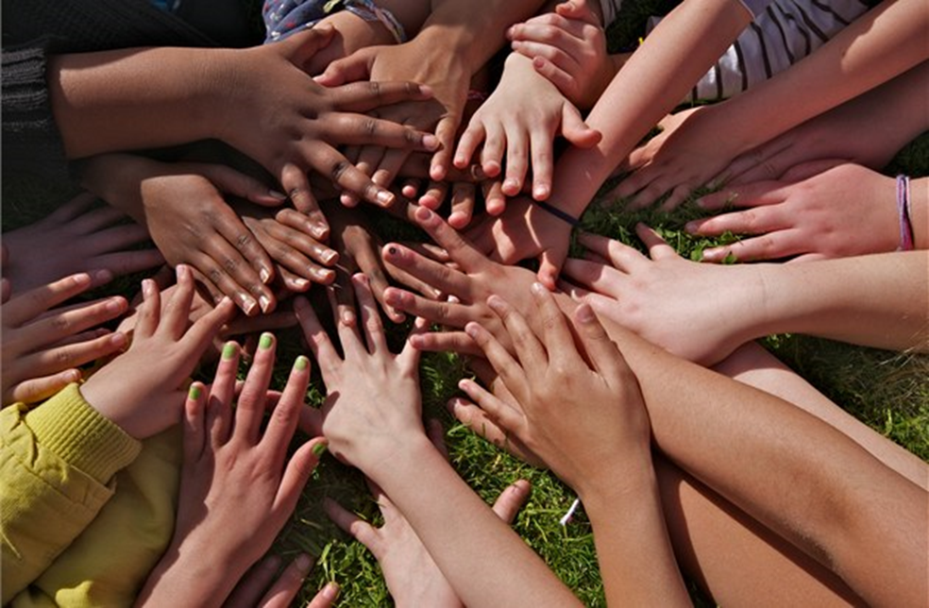 Multikulturní lekce – rasismus
ZŠ Sirotkova, Brno
8. třída
Počet žáků: 20 
Čas: 90 minut
Rasismus
Batůžky 
A4 – batoh se 3 odrážkami
3 výroky(slova), které ho napadly k tématu RASISMUS 
Svůj batůžek si každý nalepil na záda
+/- ke každému výroku
Rasismus
Rasismus
Rasismus
Rasismus
→ rozděleni do 4 skupin (každá svoji vlastní barvu fixy) po 5 lidech 
2) Létající plakát 
Všechny výroky, které byly na batůžcích, přepsali 
Přiřadili + nebo – (pozitivní x negativní vnímání)
Rasismus
Svůj plakát poslali (letěl) do další skupiny 
Další skupina přidala svůj názor
Rasismus
- Každý plakát prošel všemi skupinami 
Nakonec se vrátil ke své původní 
Každá skupina měla za úkol prezentovat přede všemi, jak jsou jednotlivé výroky vnímány
Rasismus
Rasismus
Rasismus
Rasismus
Rasismus
3) Drama s cikánkou 
Stejné skupiny
Skupiny dohrávaly námi načatou scénku s cikánkou 
„Do pracovního kolektivu přichází nová zaměstnankyně(romka). Je představena ostatním kolegyním. Ty si začnou zamykat skříňku.“
Rasismus
→ žáci měli za úkol dohrát scénku dle svého uvážení 
Viz video 
Po odehrání se vytvořila vhodná atmosféra pro bouřlivou diskuzi
Diskutovalo se o tom, co jsou to předsudky
Rasismus
4) Ledovec
Šlo o krátké a věcné vysvětlení toho, co je to stereotyp a jak vzniká
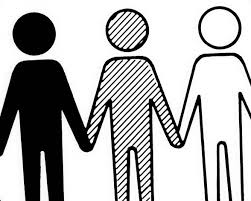 Rasismus
→ každý národ má vlastní sebeprezentaci a druhý národ tomu nemusí vůbec rozumět
Každý národ posuzuje ostatní národy dle jejich „vrcholů ledovce“ z pohledu svého základu
→ dochází ke vzniku stereotypů, diskriminace
Rasismus
5) Diskuze
S jakými stereotypy se setkáváte každý den?
Jak stereotypy odbourat? 
Společnost = já, měli bychom začít u sebe? 
→ žáci se aktivně zapojovali
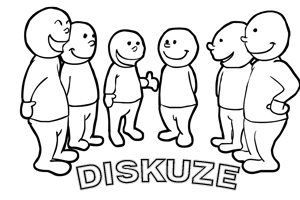 Rasismus
6) Pozdravy 
Cizokrajné pozdravy
Příběh + předvedení pozdravu 
Žáci opakovali
Afrika (drbání ve vlasech) - Jednotlivé kmeny nosí odlišné účesy a také se liší tvary lebek. Když se Afričané potkají v noci, nezbývá jim než poznat svou kmenovou příslušnost ohmatáním hlavy toho druhého. Vzájemně se jemně probíráme ve vlasech, pomalu zkoumáme tvar lebky a posazení hlavy na krku.
Rasismus
Čína (pozdravení chodidly). V daleké Číně lidé pracují na rýžových polích a chodí zde povětšinou bosi. Proto mají na jejich chodidlech vysoce citlivé nervové výběžky. Navíc je vám jistě známo, že Čína je obrovská země, kde se mluví spoustou nářečí. Proto když se potkají dva Číňani je pro ně jednodušší pozdravit se svými chodidly, než se složitě snažit dorozumět nářečími.
Rasismus
→ neutrální evropský pozdrav „podání rukou“
tím jsme také příjemně zakončili lekci
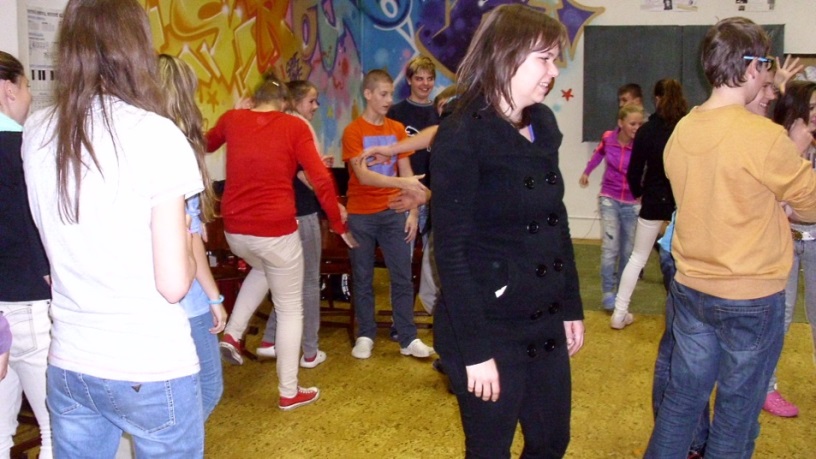 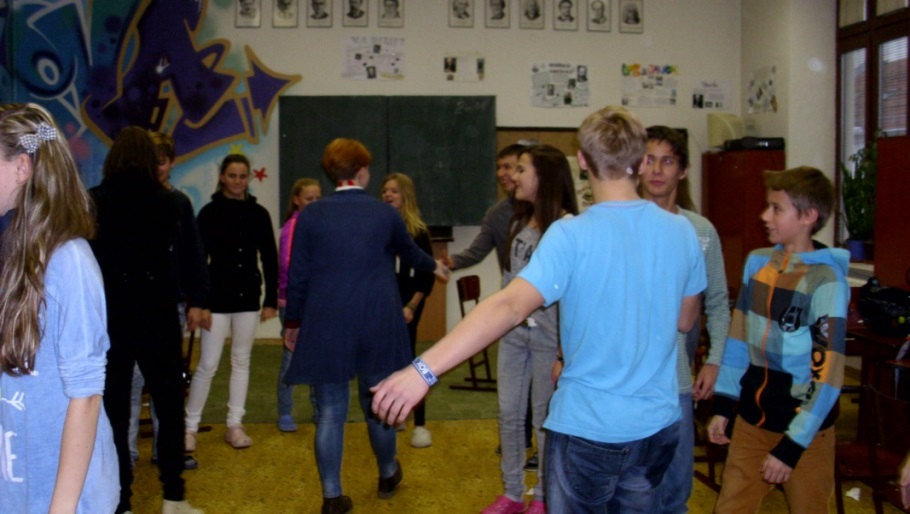 Rasismus
Výzkum
→ dotazníkové šetření

    Žákům byl rozdán dotazník, který vyplňovali v den naší lekce.
Vyhodnocení dotazníků:
dotazník obsahoval 13 otázek- z toho 4 otevřené a 9 uzavřených ( odpovědi ANO - NE)

25 žáků vyplnilo dotazník, z toho 12 dívek a 13 chlapců
2. Vím, co znamená pojem rasismus.

Všech 25 žáků napsalo shodně ANO

→ nejčastěji se vyskytovala odpověď, že rasismus znamená  diskriminace rasy- afroameričanů, nebo když někdo uráží, nemá rád a šikanuje jinou rasu
3. Setkal/a jsi se někdy ve svém okolí s diskriminací osoby, kvůli jiné barvě pleti nebo původu?
14 žáků napsalo ANO

11 žáku napsalo NE
4.Vadí ti, že má někdo jinou barvu pleti než ty?
23 žáků odpovědělo ANO a pouze 2 žáci NE
5. Myslíš si, že diskriminace a rasismus jsou v našem státě aktuálním problémem?
18 žáků odpovědělo ANO 

7 žáků odpovědělo NE
6. Ovlivňuje tě tvůj úsudek o druhé osobě, pokud je jiné rasy?
8 žáků odpovědělo ANO

17 odpovědělo NE
7. Myslíš si, že se předsudky o národnostních menšinách zakládají na pravdě?
13 žáků odpovědělo ANO

12 žáků odpovědělo NE
8. Máš ty sám/a negativní zkušenosti s příslušníky národnostních menšin žijících u nás?
16 žáků odpovědělo ANO

9 žáků odpovědělo NE
9. Je podle tvého názoru potřeba v našem státě zlepšit vztahy mezi Čechy a národnostními menšinami?
20 žáků napsalo odpověď ANO

5 žáků napsalo NE
10. Máš negativní vztah k národnostním menšinám?
10 žáků odpovědělo ANO

15 žáků odpovědělo NE
11. Jak by ses zachoval, kdyby do tvého zájmového kroužku (např. plavání, basketbal, volejbal, fotbal, karate…) začal chodit někdo, kdo by neměl stejnou barvu pleti jako ty?
→  Nejčastěji žáci odpověděli, že by jim to nevadilo, kdyby ten člověk byl hodný, slušný a kamarádský, nesoudili by ho podle barvy pleti.
12. Vidíš, jak se před školou perou dva chlapci. Honza, který má bílou pleť, je evidentně silnější než Abdu, který pochází z Afriky. Jak se zachováš?
→ Nejčastější odpovědi žáků bylo, že by si jich nevšímali a nechali je být. Zazněly zde také připomínky, že nikdy nevíme, proč se perou(z jakého důvodu).
13. Představ si, že tvoje romská kamarádka Vanesa, se kterou se kamarádíš u babičky na vesnici, se právě přistěhovala do tvého města a začala chodit na stejnou školu jako ty. V pondělí ráno tě překvapí před školou, chce si povídat, ukázat, kde má třídu, kde je jídelna, ředitelna, a celé přestávky chce trávit s tebou. Jak se zachováš?
→ Zde se odpovědi velice lišily. Několik žáků napsalo, že by se s Romskou dívkou nikdy nebavili. Také zde zazněly odpovědi, že by Vanese ukázali, kde se co nachází, ale dál by se s ní před ostatními  spolužáky nebavili. Na druhou stranu, zde byly odpovědi také kladné, že by se s Vanesou, když jsou kamarádky, normálně bavili.
Cílem dotazníkového šetření bylo zjistit, zda žáci mají  pojmu rasismus tušení a ví, co tento pojem znamená. 
Jak se k rasismu staví a jestli ho vnímají v ČR.

→  Z daných odpovědí je tedy patrné, že pojmu rozumí a umí ho vysvětlit. V našem státě je rasismus aktuálním problémem, což potvrdily odpovědi dotazovaných a většina si také myslí, že by se vztahy mezi Čechy a příslušníky menšin žijících u nás měly zlepšit. Většina oslovených má negativní vztah a  negativní zkušenosti s příslušníky menšin a tím i vypěstované předsudky, kterými se řídí.
V rámci multikulturní lekce, jsme prováděly také pozorování účastníků (žáků) v průběhu aktivit.


	  Ve výše uvedených aktivitách jsme prověřovaly znalosti a zkušenosti žáků s rasismem. Žáci byli aktivní, zapojovali se do diskuzí a sami se doptávali.

  	   Z pozorování vyšlo najevo, že žáci danému termínu rasismus rozumí, ale nejčastěji si ho spojují s Romy. V každé aktivitě a následné diskuzi, vše vztahovali k Romům, nikoli k jiným národnostním menšinám žijících u nás (afroameričané, vietnamci…). Vysvětlením pro nás bylo, že většina žáků má negativní zkušenost s Romy a nejčastěji se s nimi potkávají.
Porovnání dotazníků a pozorování
→ většina žáků odpověděla v dotazníku, že jejich úsudek není ovlivněn barvou pleti, avšak při aktivitách se vymezovali vůči Romům. 

→ z dotazování vyplynulo, že žáci nemají negativní vztah k národnostním menšinám. Ovšem při pozorování byl zřejmý negativní postoj vůči Romské menšině.  

Odpovědi v dotazníku (otevřené otázky) byly zejména pozitivní, avšak při plnění úkolů zaznívaly spíše negativní ohlasy př. otázka č. 11 Jak by ses zachoval, kdyby do tvého zájmového kroužku (např. plavání, basketbal, volejbal, fotbal, karate…) začal chodit někdo, kdo by neměl stejnou barvu pleti jako ty?

→ většina odpověděla, že by jim to nevadilo, ale při plnění úkolů a v průběhu diskuze vyšlo najevo, že by s tím mnozí mohli mít problém.
→ Přínosem naší lekce pro žáky je uvědomění si, že všichni lidé na světě jsou si rovní, ať už jsou černí, bílí či žlutí. Každý máme stejná práva na život. 

→ Přínosem pro žáky je získání  nových úhlů pohledu na národnostní menšiny, především na Romy. 

→ Na konci lekce někteří připustili možnost kamarádství s Romem.
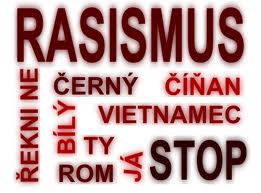 DĚKUJEME ZA POZORNOST
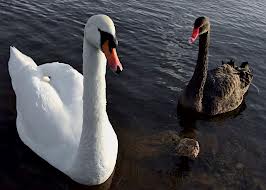